防災教育之實施及  評鑑項目  說明
文雅國小 沈煥東
1-1本年度各學校辦理校內防災教育主題活動達3場次以上，並列入學校行事曆。（20分）
標每場次5分，4場次以上20分
佐1.活動主題、時間、內容、對
  象、人數、照片、簽到簿及
  列入行事曆等佐證資料
場次
(演練不計)
佐證資料
列入行事曆
1-2.上述活動至少一場結合社區資源共同辦理

標 3分

佐2.社區資源包含家長、志工
    或消防局等
1-3.學校辦理上述活動至少一場，前後能辦理防災素養檢測並有成效評估分析

標 3分

防災素養問卷9月初前測、
           11月底後測
2-1編訂校園災害防救計畫並成立校園災害防救應變組織。（20分）

標已訂定或修正校園災害防救計畫並符合評核要件1(4分)

佐上傳日期與內容
評核要件：
1.校園災害防救計畫，務必參考教育部防災教育數位平台（http://disaster.edu.tw/index.htm）之計畫編撰指南及範例，訂定或修正校園災害應變計畫。
2.依據災害潛勢分析及現況編撰「校園災害管理防救實施計畫」。
3.計畫內容包含地震、颱風及人為（火災等）等災害類型及當年可執行、達成之事項。
4.校園災害防救應變組織須規範代理人制度。
5.學校已納編社區志工、組織並規劃至校園災害防救計畫中。
內容：人員更換、
      校舍更易…
 
代理人制度

納編社區志工入組織
2-2專人辦理防災教育業務，積極參與教育部或本府主辦或委辦之防災教育會議或活動，且配合良好。（8分）
標1.學校至少有一位完成24小時防
    災師資研習課程，得1分，
    有2位完成得2分。
佐如各校自評表(填註姓名、日期)
2-2專人辦理防災教育業務，積極參與教育部或本府主辦或委辦之防災教育會議或活動，且配合良好。（8分）
標2.參加本府主辦防災相關會議及活動(演練研習)以半天為一場次，
  一場次0.5分，最高累計4分。
佐如各校自評表(填註姓名、日期)
2-2專人辦理防災教育業務，積極參與教育部或本府主辦或委辦之防災教育會議或活動，且配合良好。（8分）
標3.參加教育部主辦防災相關會議及活動(演練研習) 以半天為一場
次，一場次0.5分，最高累計2分。
佐如各校自評表(填註姓名、日期)
2-3依災害潛勢分析，編撰不同災害校園疏散避難地圖並公告張貼於校園中

標 3分
佐不同災害避難地圖
  公告張貼證明
2-4.均已推廣學生隨身攜帶家庭防災卡

標 3分

佐 如學校上傳之成果報告
3-1.均已成立校園災害防救應變組織

標 3分

   適時修改
3-2本年度每學期辦理至少一場次全校性校園疏散避難演練(自行辦理或結合鄰近社區辦理演練)，列入學校行事曆，並檢附檢討改善紀錄。
標本年度僅辦理1場次，6分
佐活動主題、時間、內容、對
  象、人數、照片、簽到簿、
  及列入行事曆等佐證資料
3-2本年度每學期辦理至少一場次全校性校園疏散避難演練(自行辦理或結合鄰近社區辦理演練)，列入學校行事曆，並檢附檢討改善紀錄。
標每學期至少辦理1場次，本年度達2場次以上，12分
每學期1場次
3-2本年度每學期辦理至少一場次全校性校園疏散避難演練(自行辦理或結合鄰近社區辦理演練)，列入學校行事曆，並檢附檢討改善紀錄。
標每學期至少辦理1場次，本年度達2場次以上，並附檢討改善紀錄，16分
附檢討改善紀錄
4-1參加本府防災教案設計比賽
    (6分)

標每件得2分，最多6分

佐所送案件符合甄選資格者始採計
符合甄選資格
4-2.學校、教師或學生榮獲中央或縣市防災教育相關表揚獎項(如行政院、教育部、內政部、消防署等) 
標獲中央表揚者10分、
  獲本府表揚者5分

佐獲中央表揚或本府表揚之獎項不得重複採計
4-3編製具在地化特性之防災教育相關教材(案)或具創意之落實防災教育作為，並上傳至本市防災教育網站。 
標至少2節符合學校災害潛勢分析結果之防災校本課程，5分
至少兩節
符合潛勢分析
4-3編製具在地化特性之防災教育相關教材(案)或具創意之落實防災教育作為，並上傳至本市防災教育網站。 
標具創意防災作為或教案創意之處
        5分
創意防災作為
教案創意之處
4-4配合本府承辦全市性防災教育研習（活動）或疏散避難演練。

標5分
4-5學校成立校舍安全檢核小組(4分)

標1.有成立附完整名冊、聯絡資訊
       得2分。

佐附完整名冊及聯絡資訊
4-5學校成立校舍安全檢核小組(4分)

標2.檢核完整紀錄彙編成冊再得2分。

佐完整紀錄
寒暑假開學前一週
4-6學校是否將本市防災教育網站連結至學校網站首頁

標 1分
4-7學校今年度參加教育部防災校園建置及實驗專案示範學校計畫

標 有申請得1分，
   獲補助執行再加1分
宣導事項
1.防災教育成果網站：
  (1)將於9月1日起提供使用
  (2)請提供資料交北興國中

2.校園災害防救計畫請於10月底前上傳

3.防災素養問卷9月初前測、11月底後測
宣導事項
4.防災教育宣講團接受申請(北興)

5.防災藝文作品巡迴展接受申請(北興)

6.教案設計比賽(民族)

7.防災知識擂臺比賽(港坪)
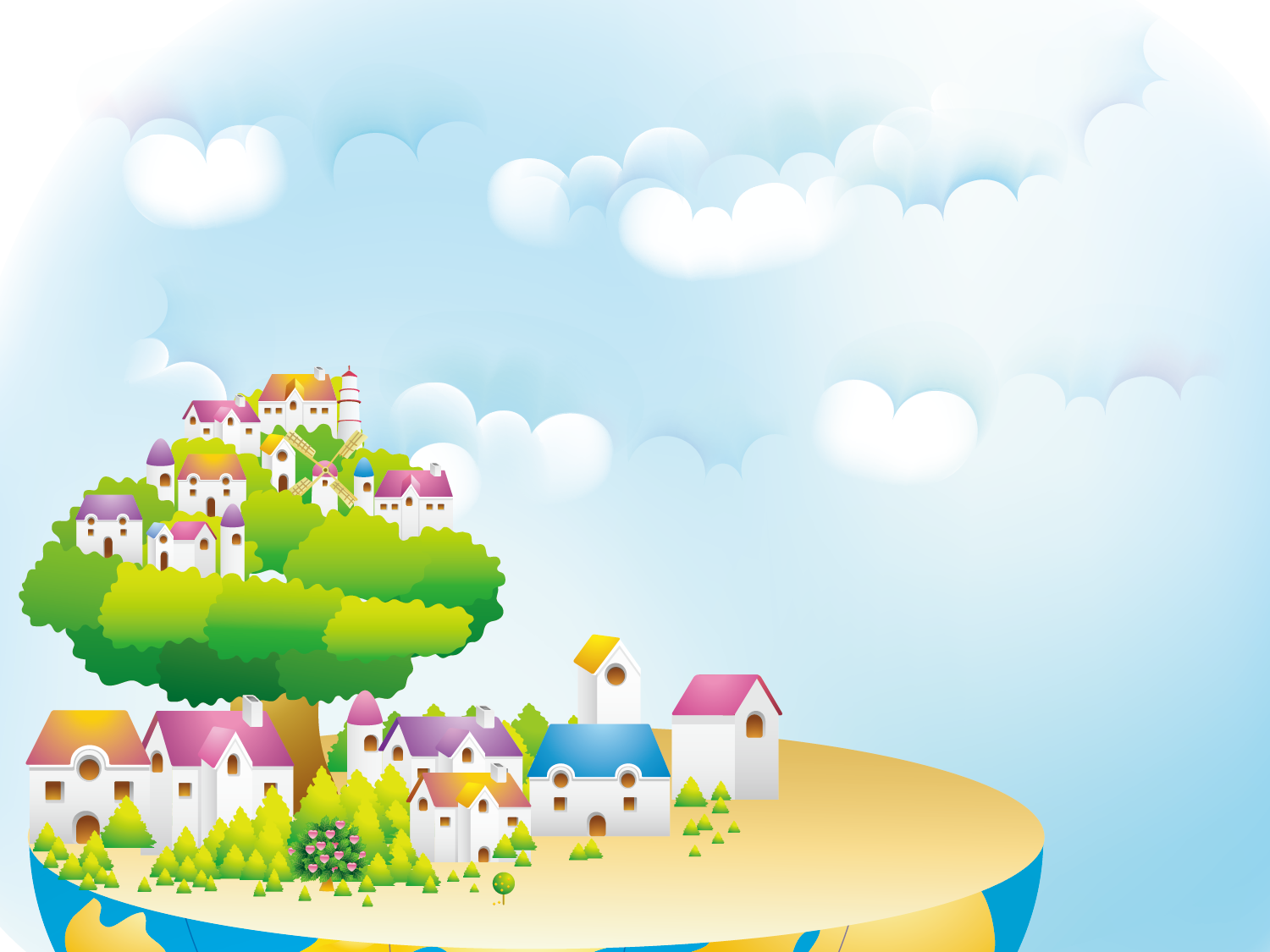 簡報完畢
競爭教育→→→共生教育
大家加油！
防災教育中心學校承辦人
北興國中楊心淵
TEL：2766602-310
tnjbox@yahoo.com.tw
http://163.27.37.96/disaster